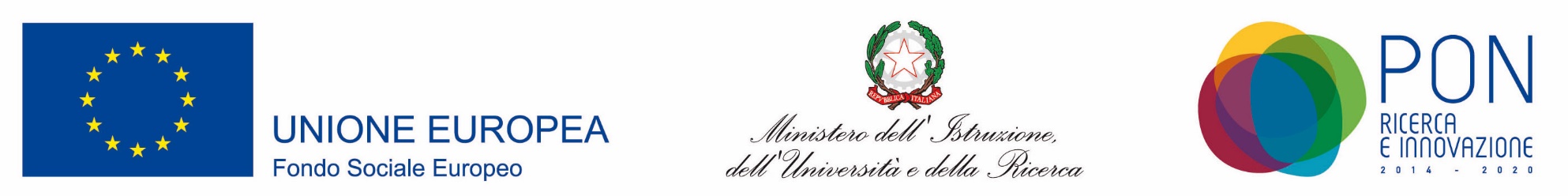 D.M 407 del 27.02.2018Attrazione e Mobilità dei Ricercatori Azione I.2 «Mobilità dei Ricercatori» PON «R&I» 2014-2020
SOGGETTI AMMISSIBILI
ATENEI STATALI E NON STATALI CON SEDE AMMINISTRATIVA E OPERATIVA NELLE REGIONI IN RITARDO DI SVILUPPO  (BASILICATA, CALABRIA, CAMPANIA, PUGLIA, SICILIA) O REGIONI IN TRANSIZIONE (ABRUZZO, MOLISE, SARDEGNA)
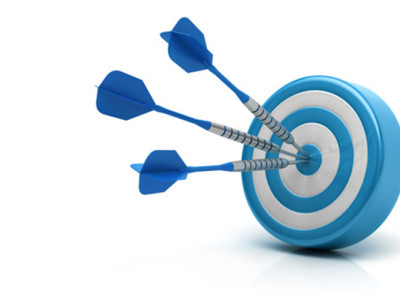 OBIETTIVI DEL BANDO
IL BANDO È DESTINATO AL FINANZIAMENTO DI  PIANI OPERATIVI VOLTI A SOSTENERE LA CONTRATTUALIZZAZIONE A TEMPO DETERMINATO DI GIOVANI RICERCATORI IN POSSESSO DEL TITOLO DI DOTTORE DI RICERCA E ARTICOLATI SU DUE LINEE:
LINEA 1: MOBILITA’ DEI RICERCATORI
LINEA 2: ATTRAZIONE DEI RICERCATORI
LINEE D’INTERVENTO
A.	LINEA 1 : MOBILITA’ DEI RICERCATORI
aperta a tutti i giovani ricercatori in possesso del titolo di dottorato conseguito da non più di 4 anni alla data di pubblicazione del bando (27.02.2018)
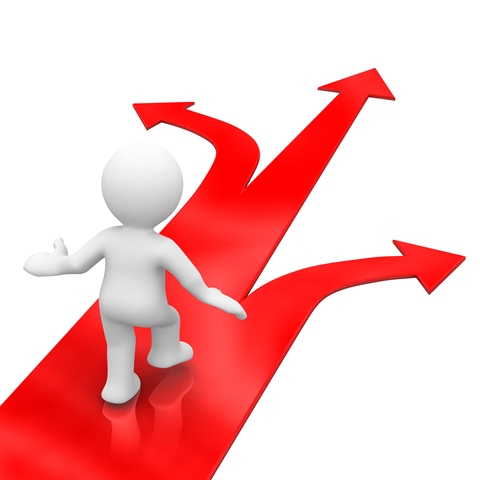 LINEA 2: ATTRAZIONE DEI RICERCATORI

Aperta a tutti i ricercatori in possesso del titolo di dottorato:
conseguito da non più di 8 anni alla data di pubblicazione del bando (27.02.2018);
Operanti alla data di emanazione del bando di selezione presso atenei/enti di ricerca/imprese fuori Regioni obiettivo del PON RI 2014/2020 o presso analoghe strutture all’estero da almeno 2 anni;
con esperienza maturata nella partecipazione o conduzione tecnico-scientifica  di programmi/progetti di ricerca e/o nella gestione diretta  (o relativa assistenza) nella predisposizione, organizzazione, monitoraggio e valutazione  di programmi/progetti di ricerca
12 AREE DI SPECIALIZZAZIONE SNSI
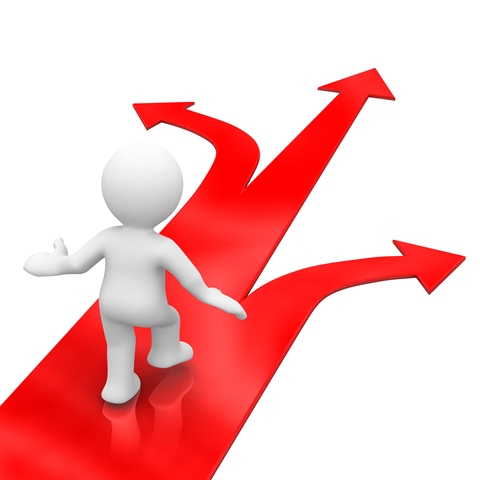 Aerospazio
Agrifood
Blue Growth
Chimica Verde
Cultural Heritage
Design, creatività e Made in Italy
Energia
Fabbrica Intelligente
Mobilità sostenibile
Salute
Smart and Inclusive Communities
Tecnologie per gli ambienti di vita
REQUISITI DEI CONTRATTI
A.	LINEA 1 : MOBILITA’ DEI RICERCATORI
durata: 36 mesi 
Periodo obbligatorio da 6 a 15 mesi (anche non consecutivi) in uno  o più Atenei/Enti di  Ricerca al di fuori del territorio nazionale per allo svolgimento  tecnico-scientifico di progetti/programmi di ricerca
LINEA 2: ATTRAZIONE DEI RICERCATORI
durata: 36 mesi
Eventuale periodo da 6 a 15 mesi di «work ezxperience» presso una o più istituzioni pubbliche ubicate su territorio nazionale o europeo per partecipazione allo svolgimento di attività tecnicp-scientifiche o gestionali di programmi/progetti di ricerca
REQUISITI DEI CONTRATTI
I contratti sono attivati a seguito di procedura di selezione successiva all’approvazione (parziale o totale)  del Piano Operativo
Le procedure di selezione e contrattualizzazione dei ricercatori sono di competenza dell’Ateneo
La determinazione del costo standard
Nel rispetto della normativa nazionale di riferimento, il costo mensile (inclusivo della quota complessiva INPS) è pari a 4.004,55 euro.
Considerati tali valori del compenso mensile, viene riconosciuto agli Atenei il 20% per “i restanti costi ammissibili” (oneri amministrativi e costi in diretti in applicazione del tasso forfetario previsto all'art. 14, paragrafo 2 del Regolamento (UE) n.1304/2013 del Fondo Sociale Europeo), determinando così un contributo mensile complessivo pari a 4.805,46 euro per ogni mese trascorso dal ricercatore sul territorio nazionale.
DETERMINAZIONE DEL COSTO TOTALE
Indennità di mobilità per periodo obbligatorio fuori sede
Linea 1:  limitatamente al periodo effettivamente trascorso fuori sede
Linea 2:  per tutta la durata del contratto
DETERMINAZIONE DEL COSTO TOTALE
Proposta Tabelle costi standard (Art. 14 Reg (UE) 1304/2013) trasmessa alla CE il 22.02.2018
Linea 1 : 4.805,46 €/mese per attivita’ in sede
Linea 1: 5.405,46 €/mese per attivita’ fuori sede (min 6 max 15 mesi anche non continuativi)
Linea 2:  5.405,46 €/mese
Cosa cambia con l’utilizzo di tabelle standard di costi unitari
GRAZIE ALL’INTRODUZIONE DELL’UTILIZZO DI TABELLE STANDARD DI COSTI UNITARI E’ POSSIBILE IDENTIFICARE I SEGUENTI VANTAGGI A BENEFICIO DI TUTTE LE AMMINISTRAZIONI COINVOLTE :
Riduzione degli oneri amministrativi a carico degli attuatori delle operazioni finanziate;
Semplificazione della documentazione da presentare per la rendicontazione e certificazione delle spese indirette;
Applicazione di un tasso forfettario (20%dicostidiretti) per il rimborso dei costi indiretti;
Riduzione del tempo necessario per la rendicontazione delle spese e delle risorse da impegnare nella gestione e verifica dei documenti finanziari;
Riduzione dei rischi di irregolarità nelle rendicontazioni e certificazione delle spese e di conseguenza di sospensioni e interruzioni dei programmi operativi.
EROGAZIONE DEL FINANZIAMENTO
TASSO DI FINANZIAMENTO = 100% DEI COSTI AMMESSI
Anticipo di 1/3 del finanziamento concesso

previa presentazione della documentazione indicata all’ Art. 3, commi 4 e 5 del disciplinare
Seconda erogazione di 1/3 del finanziamento concesso

 previa presentazione della I^ rendicontazione annuale 
(Art. 3, comma 6 del disciplinare)
saldo pari a 1/3 del finanziamento concesso

 previa presentazione della II^ rendicontazione annuale 
 (Art. 3, comma  6 del disciplinare)
CARATTERISTICHE DEL PIANO OPERATIVO
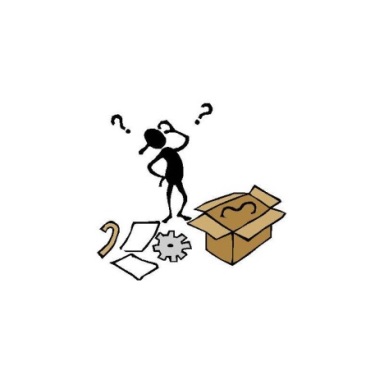 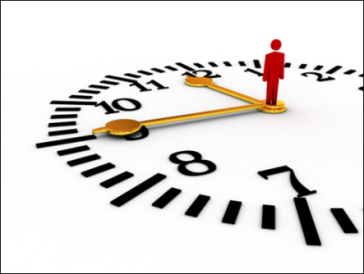 DURATA 3 ANNI
LA PRESENTAZIONE DEL PIANO OPERATIVO PUO’ ESSERE EFFETTUATA A PARTIRE  DALLE ORE 15.00 DEL  23  APRILE 2018 E FINO ALLE ORE 15,00 DEL 31 MAGGIO 2018
I PIANI OPERATIVI SONO REDATTI IN LINGUA ITALIANA, E SONO PRESENTATI ESCLUSIVAMENTE PER VIA TELEMATICA SUL SITO HTTP://aim.cineca.it
CARATTERISTICHE DEL PIANO OPERATIVO
ESSERE RIFERITO AD UN UNICO CENTRO DI  SPESA (DIPARTIMENTO)

ESSERE ARTICOLATO IN MASSIMO 3 LINEE DI RICERCA CIASCUNA RIFERITA AD UN’AREA DI SPECIALIZZAZIONE PREVALENTE E RICONDUCIBILE A QUELLE PREVISTE DALLA SNSI

RIPORTARE, PER CIASCUNA LINEA DI RICERCA, UNA DESCRIZIONE DELLO STATO DELL’ARTE  E DELLE COLLABORAZIONI EVENTUALMENTE IN ESSERE

INDICARE, PER CIASCUNA LINEA «MOBILITA’» E «ATTRAZIONE» LA DOTAZIONE AGGIUNTIVA DI RICERCATORI A TEMPO DETERMINATO PREVISTA PER L’ATTUAZIONE DEL PIANO OPERATIVO
PROCEDURE DI VALUTAZIONE
Comitato Nazionale Garanti per la Ricerca
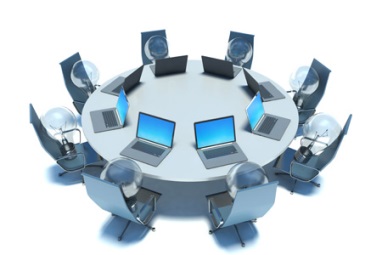 Comitato di Selezione
1 presidente
+ 	
2 esperti scientifici Miur per ogni area di specializzazione
PROCEDURE DI VALUTAZIONE
PROCEDURE DI VALUTAZIONE
LA VALUTAZIONE SI EFFETTUA PER OGNI  SINGOLA  LINEA DI RICERCA
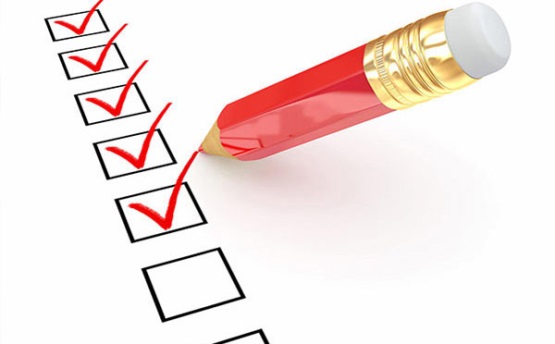 PIANO OPERATIVO APPROVATO:
TOTALMENTE
PARZIALMENTE
RIGETTATO
PROCEDURE DI VALUTAZIONE
FASE DI VALUTAZIONE
Comitato di Selezione
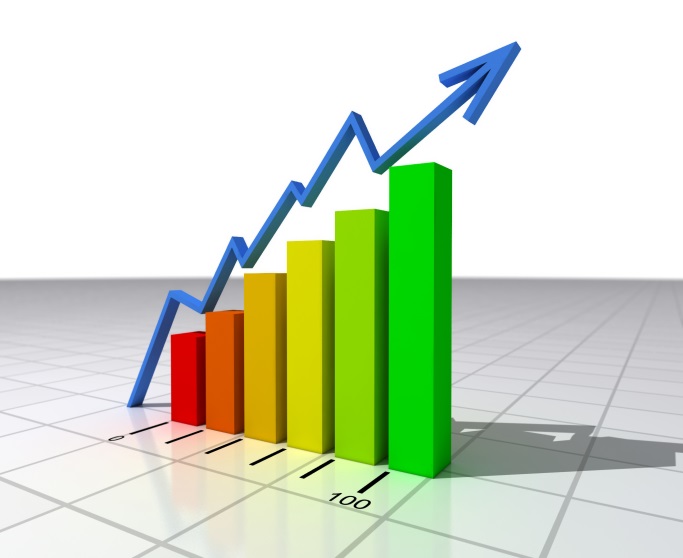 GRADUATORIA MIUR
Ammessi i piani operativi relativamente alle linee di ricerca che hanno ottenuto un punteggio almeno di 75 punti su 100 fino ad esaurimento delle risorse
CRITERI DI VALUTAZIONE
VALIDITA’ SCIENTIFICA (max 25 punti)
CONGRUITA’ DEL PROFILO E DEL NUMERO DI RICERCATORI PREVISTI (max 20 punti)
COERENZA CON LA SNSI (max  20, punti)
POTENZIALITA’ DI AVVIO E DI SVILUPPO COLLABORAZIONI  (max 15 punti)
CAPACITA’ DI SOSTENERE E SVILUPPARE L’ATTIVITA’ PROPOSTA (FATTIBILITA’ TECNICA E ORGANIZZATIVA) (max 15 punti)
CONTRIBUTO AL PERSEGUIMENTO DEI PRINCIPI ORIZZONTALI (max 5 punti)
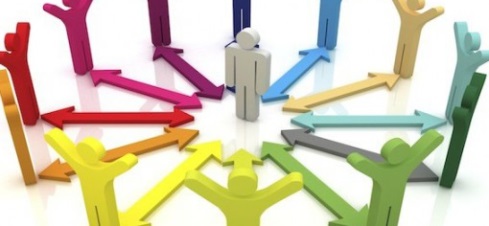 DISCIPLINARE – Attuazione
durata del piano operativo: 36 mesi
avvio dei contratti:  entro i 6 mesi successivi all’approvazione del piano operativo
non possono essere apportate varianti tecnico-scientifiche  che modifichino/alterino gli obiettivi originari e i risultato attesi previsti dal piano operativo approvato
eventuali varianti tecnico-scientifiche che dovessero rendersi necessarie in corso d’opera devono essere preventivamente sottoposte alla valutazione del MIUR  seguendo la procedura  attivabile tramite la piattaforma  on line «https://aim.cineca.it»